PARTIE 1 LES PRÉALABLES À LA GESTION DES RESSOURCES HUMAINES
Chapitre 2
La gestion stratégiquedes ressources humaines
© ERPI, tous droits réservés.
Reproduction sur support papier autorisée aux utilisateurs du manuel.
[Speaker Notes: Dupliquez la diapositive pour ajouter une autre page de partie ou de chapitre]
Plan de chapitre
Objectif 2A – Définir la gestion stratégique des ressources humaines
2.1 	L’émergence de la gestion stratégique des ressources humaines
2.2 	Les définitions et les composantes de la gestion stratégique 	des ressources humaines

Objectif 2B – Expliquer le processus de gestion stratégique des ressources humaines
2.3 	Le processus de gestion stratégique des ressources humaines
2.4	Étape I : la formulation stratégique
2.5	Étape II : la mise en œuvre de la stratégie des ressources humaines
2.6	Étape III : l’évaluation de la gestion stratégique des ressources humaines
© ERPI, tous droits réservés.
Reproduction sur support papier autorisée aux utilisateurs du manuel.
CHAPITRE 2 LA GESTION STRATÉGIQUE DES RESSOURCES HUMAINES
3
[Speaker Notes: Dupliquez la diapositive pour ajouter d’autres figures]
2.1 L’émergence de la gestion stratégique des       ressources humaines
Origine de la gestion stratégique : stratégie militaire.
Application au domaine des ressources humaines : depuis le début des années 1970.
Intérêt de la GSRH : 
permet de comprendre le lien existant entre la stratégie des facteurs tels que la structure organisationnelle et le comportement, les produits et leur cycle de vie, ainsi que, bien entendu, les profits et la survie de l’entreprise;
permettrait également à une organisation de bâtir sa capacité de résilience.
© ERPI, tous droits réservés.
Reproduction sur support papier autorisée aux utilisateurs du manuel.
CHAPITRE 2 LA GESTION STRATÉGIQUE DES RESSOURCES HUMAINES
4
[Speaker Notes: Dupliquez la diapositive pour ajouter d’autres figures]
2.1 SUITE
Les sept thèmes clés de la GSRH
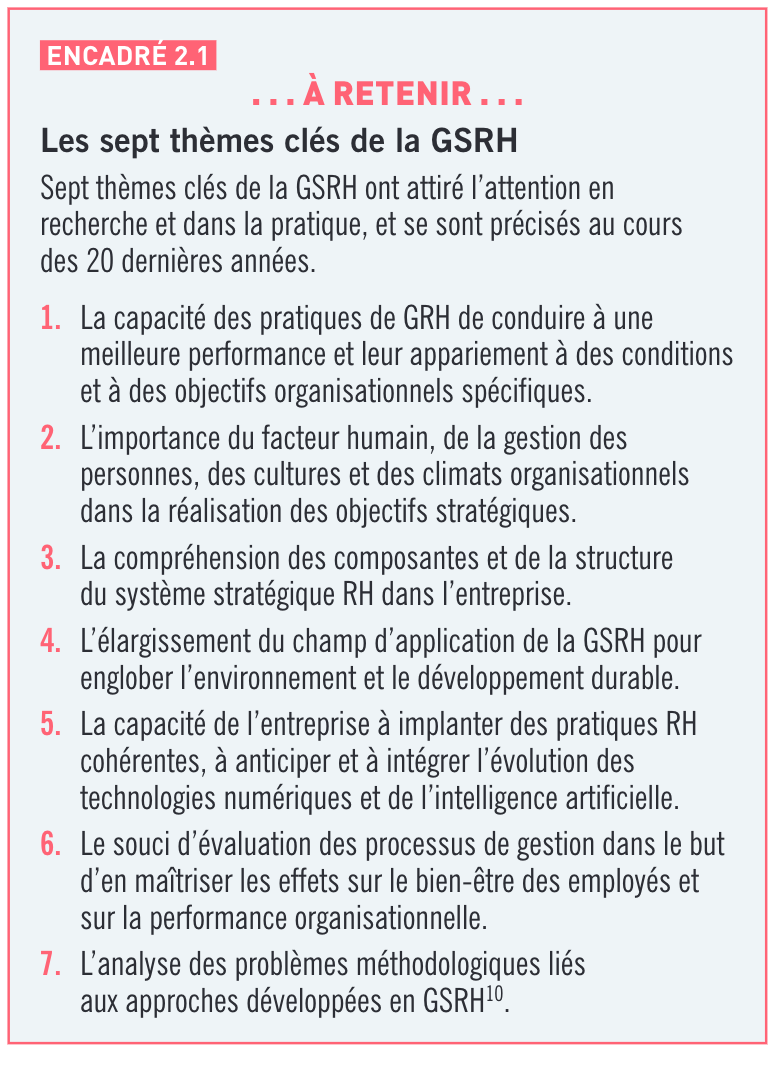 © ERPI, tous droits réservés.
Reproduction sur support papier autorisée aux utilisateurs du manuel.
CHAPITRE 2 LA GESTION STRATÉGIQUE DES RESSOURCES HUMAINES
5
[Speaker Notes: Dupliquez la diapositive pour ajouter d’autres figures]
2.2 Les définitions et les composantes de la gestion      stratégique des ressources humaines
C’est l’ensemble des moyens auxquels une entreprise a recours pour assurer l’utilisation optimale de la structure, des compétences, des processus et des ressources dont elle dispose, afin de tirer profit des perspectives favorables que lui offre son environnement, tout en réduisant au minimum l’effet des contraintes externes susceptibles de compromettre l’atteinte de ses objectifs.
Baird et Meshoulam(1984)
Schuler
(1992)
C’est l’ensemble des activités influant sur le comportement des individus dans leurs efforts pour formuler et satisfaire les besoins stratégiques de l’organisation.
Wright et McMahan
(1992)
Elle consiste à élaborer des modèles planifiés d’activités qui seront implantés dans le but de permettre à une organisation d’atteindre ses objectifs.
© ERPI, tous droits réservés.
Reproduction sur support papier autorisée aux utilisateurs du manuel.
CHAPITRE 2 LA GESTION STRATÉGIQUE DES RESSOURCES HUMAINES
6
[Speaker Notes: Dupliquez la diapositive pour ajouter d’autres figures]
2.2 SUITE
Deux conditions essentielles à la GSRH
Alignement
Les pratiques de gestion doivent être étroitement liées à la stratégie organisationnelle.
Cohérence
Les systèmes de gestion des ressources humaines doivent être cohérents, autrement dit l’organisation doit envisager d’implanter des pratiques de gestion compatibles et complémentaires.
© ERPI, tous droits réservés.
Reproduction sur support papier autorisée aux utilisateurs du manuel.
CHAPITRE 2 LA GESTION STRATÉGIQUE DES RESSOURCES HUMAINES
7
[Speaker Notes: Dupliquez la diapositive pour ajouter d’autres figures]
2.3 Le processus de gestion stratégique des       ressources humaines
Les trois étapes doivent tenir compte tant de l’environnement interne que de l’environnement externe de l’entreprise.
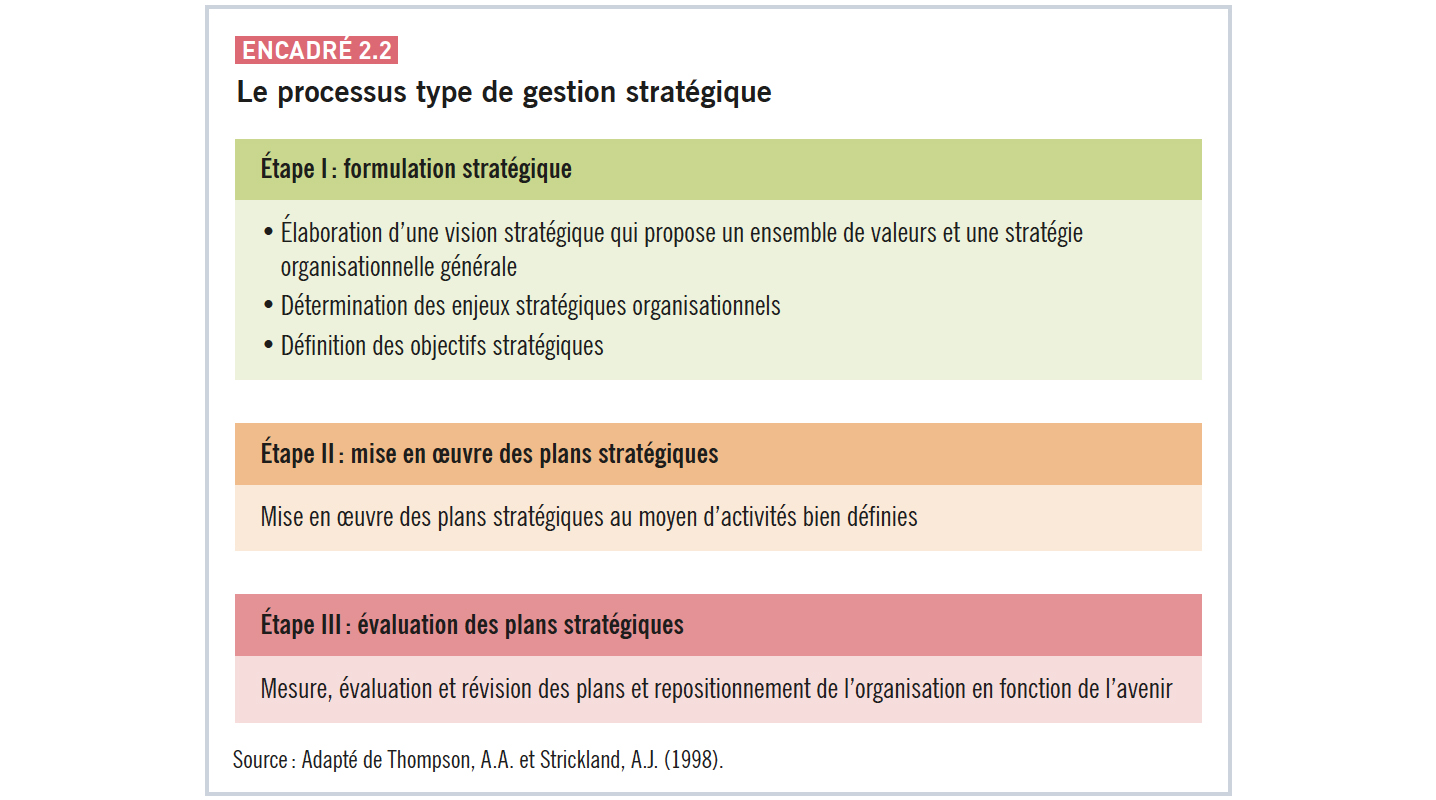 © ERPI, tous droits réservés.
Reproduction sur support papier autorisée aux utilisateurs du manuel.
CHAPITRE 2 LA GESTION STRATÉGIQUE DES RESSOURCES HUMAINES
8
[Speaker Notes: Dupliquez la diapositive pour ajouter d’autres figures]
2.3 SUITE
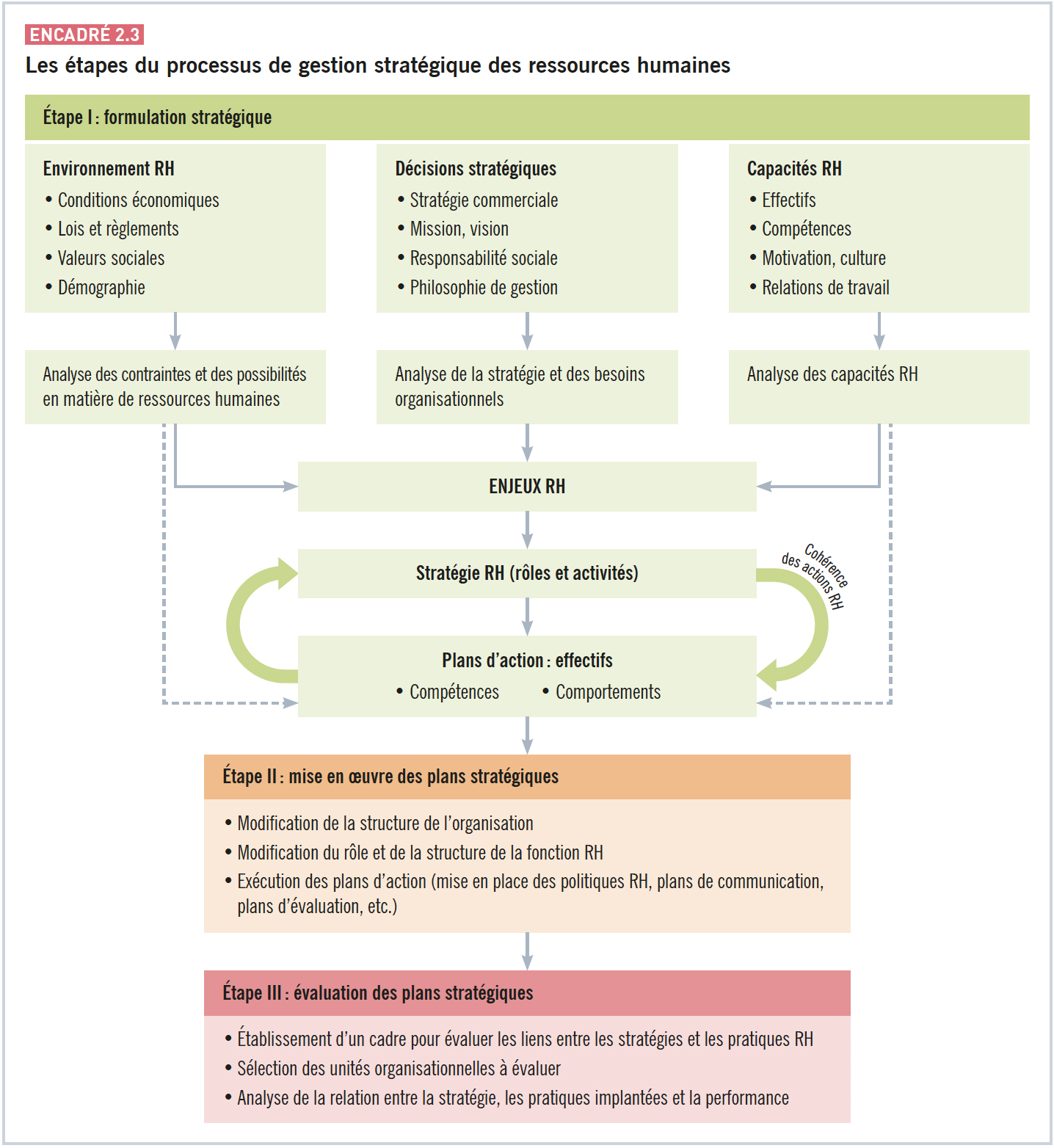 Les étapes du processus de gestion stratégique des ressources humaines
© ERPI, tous droits réservés.
Reproduction sur support papier autorisée aux utilisateurs du manuel.
CHAPITRE 2 LA GESTION STRATÉGIQUE DES RESSOURCES HUMAINES
9
[Speaker Notes: Dupliquez la diapositive pour ajouter d’autres figures]
2.4 Étape I : la formulation stratégique      L’analyse des décisions stratégiques
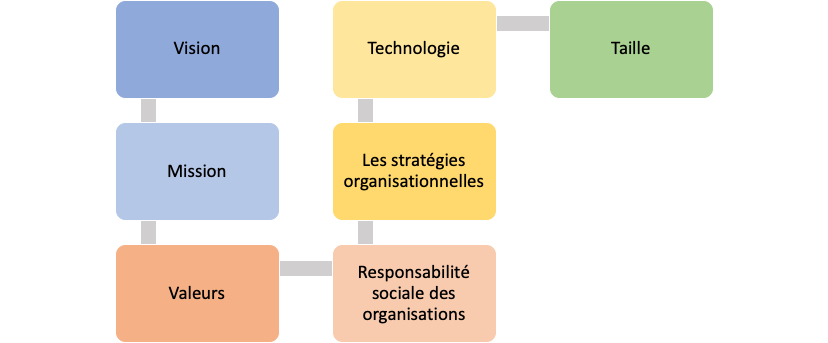 © ERPI, tous droits réservés.
Reproduction sur support papier autorisée aux utilisateurs du manuel.
CHAPITRE 2 LA GESTION STRATÉGIQUE DES RESSOURCES HUMAINES
10
[Speaker Notes: Dupliquez la diapositive pour ajouter d’autres figures]
2.4 SUITE
La vision
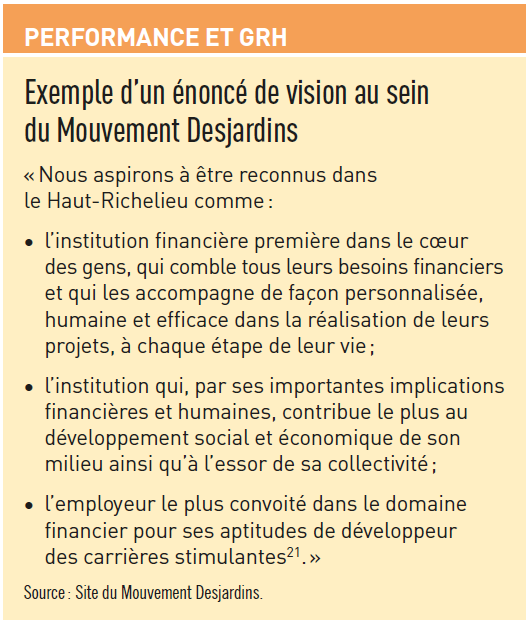 La vision traduit l’idée que les dirigeants se font de leur organisation et la position à laquelle ils désirent la faire accéder.
© ERPI, tous droits réservés.
Reproduction sur support papier autorisée aux utilisateurs du manuel.
CHAPITRE 2 LA GESTION STRATÉGIQUE DES RESSOURCES HUMAINES
11
[Speaker Notes: Dupliquez la diapositive pour ajouter d’autres figures]
2.4 SUITE
La mission
La mission constitue la raison d'être d'une entreprise, car elle correspond à ce qu'elle désire offrir à ses clients.
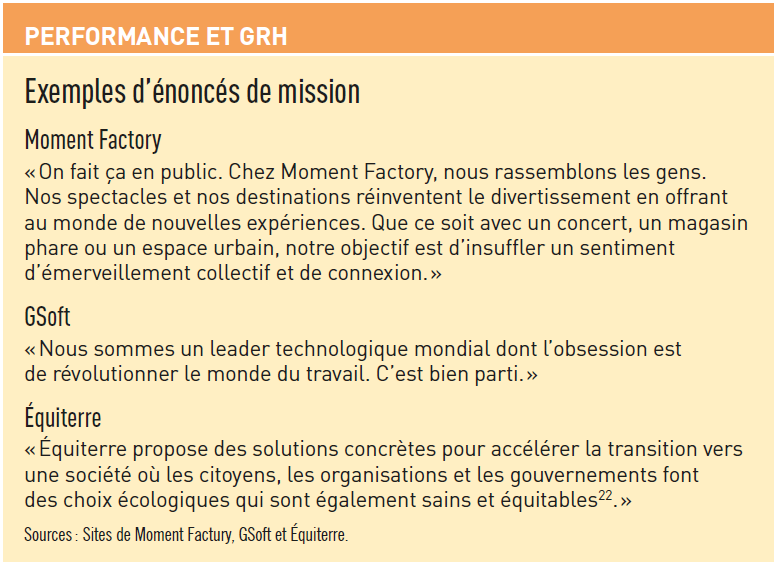 © ERPI, tous droits réservés.
Reproduction sur support papier autorisée aux utilisateurs du manuel.
CHAPITRE 2 LA GESTION STRATÉGIQUE DES RESSOURCES HUMAINES
12
[Speaker Notes: Dupliquez la diapositive pour ajouter d’autres figures]
2.4 SUITE
Les valeurs auxquelles adhèrent les membres d’une organisation
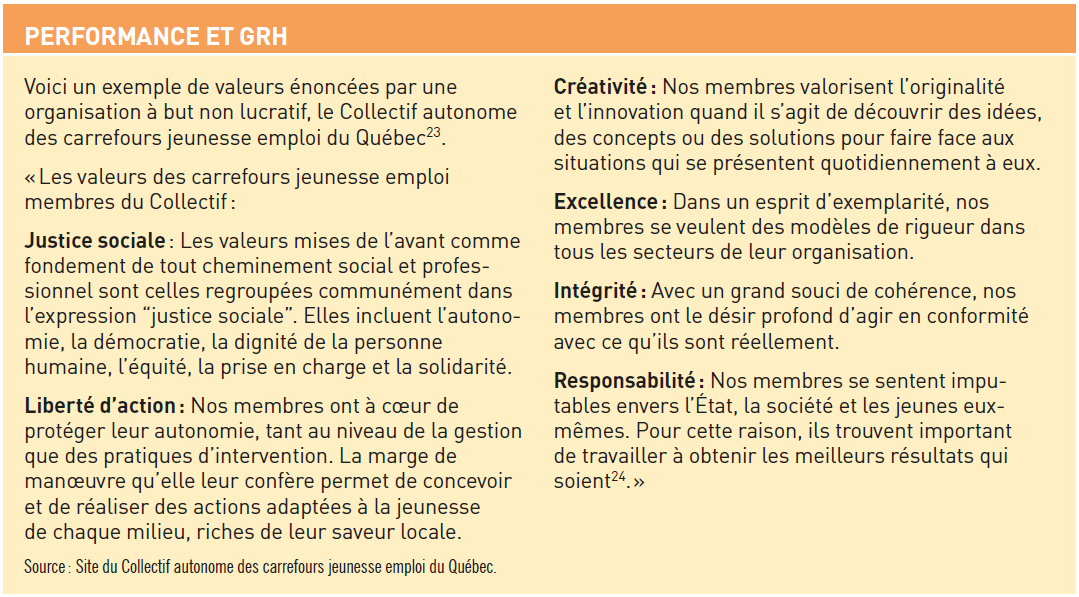 © ERPI, tous droits réservés.
Reproduction sur support papier autorisée aux utilisateurs du manuel.
CHAPITRE 2 LA GESTION STRATÉGIQUE DES RESSOURCES HUMAINES
13
[Speaker Notes: Dupliquez la diapositive pour ajouter d’autres figures]
2.4 SUITE
La responsabilité sociale
La mise en avant par les organisations de leur image de bonne entreprise citoyenne et de leur responsabilité sociale, avec des engagements envers l'environnement et le développement durable.
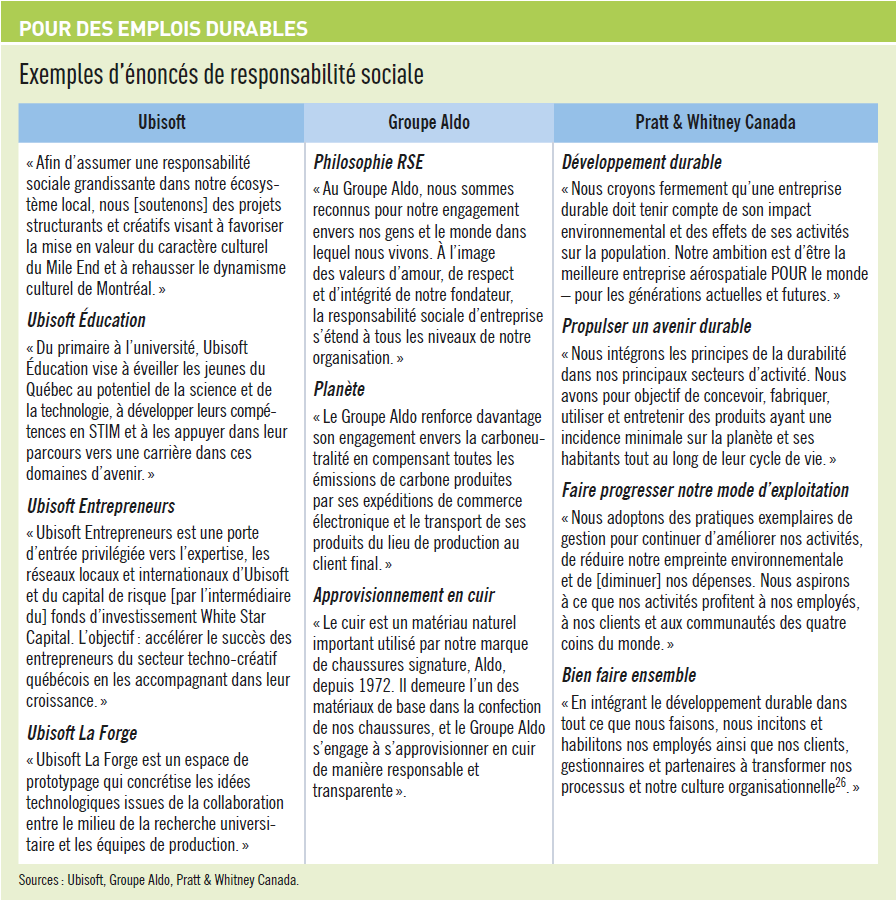 Tiré de http://www.cirquedusoleil.com
© ERPI, tous droits réservés.
Reproduction sur support papier autorisée aux utilisateurs du manuel.
CHAPITRE 2 LA GESTION STRATÉGIQUE DES RESSOURCES HUMAINES
14
[Speaker Notes: Dupliquez la diapositive pour ajouter d’autres figures]
2.4 SUITE
Les stratégies organisationnelles
Les stratégies organisationnelles permettent à l’entreprise d’établir sa position sur le marché et de se doter de mesures et de moyens visant à améliorer la performance de ses diverses unités.
© ERPI, tous droits réservés.
Reproduction sur support papier autorisée aux utilisateurs du manuel.
CHAPITRE 2 LA GESTION STRATÉGIQUE DES RESSOURCES HUMAINES
15
[Speaker Notes: Dupliquez la diapositive pour ajouter d’autres figures]
2.4 SUITE
Les stratégies organisationnellesLes stratégies associées au cycle du produit
Stratégie entrepreneuriale
Stratégie de 
croissance 
dynamique
Stratégie de 
Rationalisation ou de maintien des bénéfices
Stratégie de 
liquidation ou 
de cession
Stratégie de 
redressement
© ERPI, tous droits réservés.
Reproduction sur support papier autorisée aux utilisateurs du manuel.
CHAPITRE 2 LA GESTION STRATÉGIQUE DES RESSOURCES HUMAINES
16
[Speaker Notes: Dupliquez la diapositive pour ajouter d’autres figures]
2.4 SUITE
Les stratégies organisationnellesLes stratégies d’adaptation
Stratégie de prospection
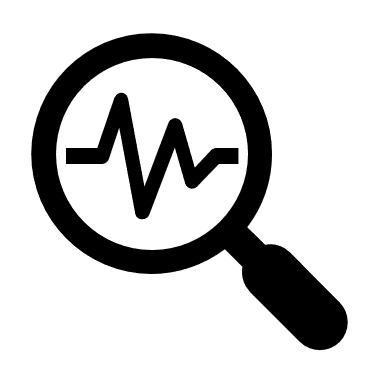 Stratégie de défense
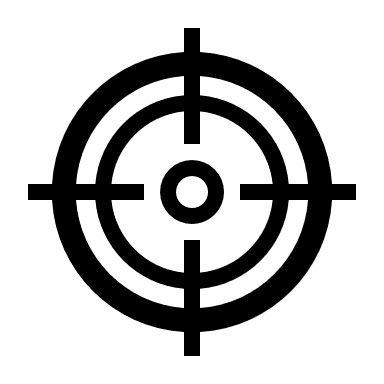 Stratégie d’analyse
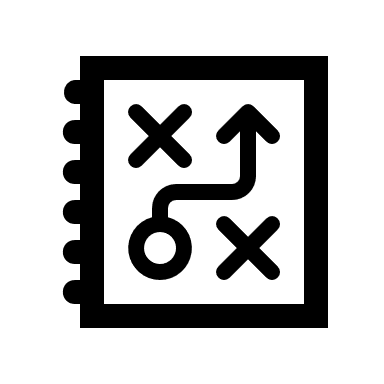 © ERPI, tous droits réservés.
Reproduction sur support papier autorisée aux utilisateurs du manuel.
CHAPITRE 2 LA GESTION STRATÉGIQUE DES RESSOURCES HUMAINES
17
[Speaker Notes: Dupliquez la diapositive pour ajouter d’autres figures]
2.4 SUITE
Les stratégies organisationnellesLes stratégies de concurrence
© ERPI, tous droits réservés.
Reproduction sur support papier autorisée aux utilisateurs du manuel.
CHAPITRE 2 LA GESTION STRATÉGIQUE DES RESSOURCES HUMAINES
18
[Speaker Notes: Dupliquez la diapositive pour ajouter d’autres figures]
2.4 SUITE
L’analyse de l’environnement RH
Dimension sociale : 
valeurs et phénomènes présents dans la société
Dimension politique et juridique de l’environnement
(ex.: effets de l’ACEUM sur les lois du travail au Canada)
Dimension éducative 
(ex. : pénurie de travailleurs dans un secteur d’activité)
Dimension économique :  concurrence mondiale et capacité de concurrence des organisations locales
© ERPI, tous droits réservés.
Reproduction sur support papier autorisée aux utilisateurs du manuel.
CHAPITRE 2 LA GESTION STRATÉGIQUE DES RESSOURCES HUMAINES
19
[Speaker Notes: Dupliquez la diapositive pour ajouter d’autres figures]
2.4 SUITE
L’analyse des capacités RH
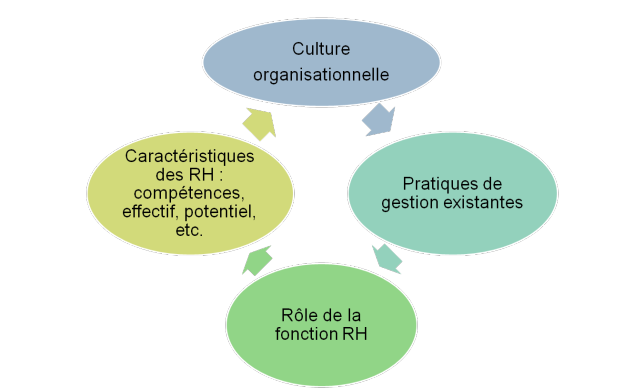 © ERPI, tous droits réservés.
Reproduction sur support papier autorisée aux utilisateurs du manuel.
CHAPITRE 2 LA GESTION STRATÉGIQUE DES RESSOURCES HUMAINES
20
[Speaker Notes: Dupliquez la diapositive pour ajouter d’autres figures]
2.4 SUITE
Les enjeux et les objectifs stratégiques RH
Déterminer les défis fonctionnels RH
Élaborer une nouvelle vision et de nouvelles valeurs ; au besoin, modifier la culture organisationnelle.
Faire adopter par le SRH une vision et une culture RH
Déterminer les mesures à prendre pour renforcer le plan fonctionnel RH
Élaborer des mesures précises en vue de soutenir les plans des différentes fonctions organisationnelles et de répondre aux besoins organisationnels liés à l’atteinte des objectifs établis par les unités opérationnelles.
Définir les besoins liés à la gestion des ressources humaines des unités fonctionnelles (ex. : finances, marketing).
Établir les objectifs RH en regard des quatre activités essentielles de gestion
Assurer l’efficacité des affectations.
Engager des employés ayant les compétences requises pour exercer les fonctions qui leur sont confiées.
Modeler le comportement des employés en fonction des objectifs à atteindre.
Faire en sorte que les employés soient fortement motivés par leur travail.
© ERPI, tous droits réservés.
Reproduction sur support papier autorisée aux utilisateurs du manuel.
CHAPITRE 2 LA GESTION STRATÉGIQUE DES RESSOURCES HUMAINES
21
[Speaker Notes: Dupliquez la diapositive pour ajouter d’autres figures]
2.4 SUITE
L’élaboration d’une stratégie RH
Modèles axés sur le capital humain
Modèles axés sur la flexibilité
Stratégies de mobilisation
Stratégies d’agent libre
Stratégies paternalistes
Stratégies secondaires
© ERPI, tous droits réservés.
Reproduction sur support papier autorisée aux utilisateurs du manuel.
CHAPITRE 2 LA GESTION STRATÉGIQUE DES RESSOURCES HUMAINES
22
[Speaker Notes: Dupliquez la diapositive pour ajouter d’autres figures]
2.4 SUITE
L’alignement de la stratégie RH sur la stratégie organisationnelle
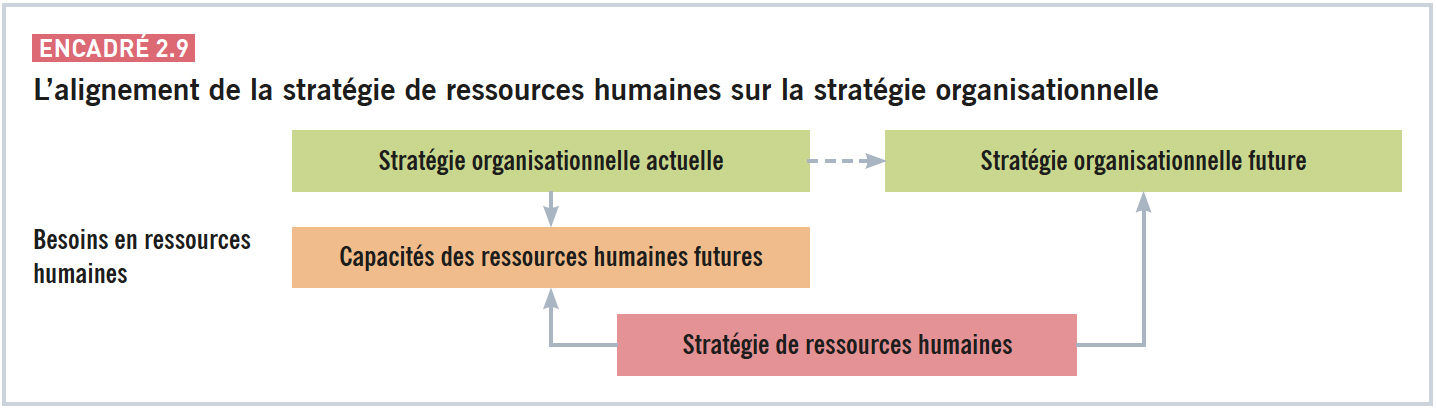 © ERPI, tous droits réservés.
Reproduction sur support papier autorisée aux utilisateurs du manuel.
CHAPITRE 2 LA GESTION STRATÉGIQUE DES RESSOURCES HUMAINES
23
[Speaker Notes: Dupliquez la diapositive pour ajouter d’autres figures]
2.4 SUITE
L’élaboration des plans de GRH : le modèle des quatre activités
Le modèle des quatre activités prioritaires résume bien la fonction RH :
La gestion des affectations
La gestion des compétences des employés
La gestion de leurs comportements
La gestion de leur motivation
Considérées dans leur ensemble, ces activités constituent la ligne directrice dans le choix des pratiques de gestion des ressources humaines.
© ERPI, tous droits réservés.
Reproduction sur support papier autorisée aux utilisateurs du manuel.
CHAPITRE 2 LA GESTION STRATÉGIQUE DES RESSOURCES HUMAINES
24
[Speaker Notes: Dupliquez la diapositive pour ajouter d’autres figures]
2.4 SUITE
La gestion des affectations
Quelques questions clés
De combien d’employés aura-t-on besoin?
Pour quels postes et à quel moment les embauchera-t-on?
Où devra-t-on les recruter?
Quelles sont les possibilités de perfectionnement, d’avancement et de récompense qui attireront les candidats potentiels dans notre entreprise?
© ERPI, tous droits réservés.
Reproduction sur support papier autorisée aux utilisateurs du manuel.
CHAPITRE 2 LA GESTION STRATÉGIQUE DES RESSOURCES HUMAINES
25
[Speaker Notes: Dupliquez la diapositive pour ajouter d’autres figures]
2.4 SUITE
La gestion des compétences
Quelques questions clés
Quelles compétences les employés possèdent-ils?
Quelles sont les compétences dont l’organisation aura besoin dans le futur?
Quelles seront les compétences moins importantes dans l’avenir?
Quels employés devront acquérir de nouvelles compétences? Quelles seront ces compétences?
Les compétences nécessaires pourront-elles être acquises à l’interne ou l’organisation devra-t-elle recruter à l’extérieur?
© ERPI, tous droits réservés.
Reproduction sur support papier autorisée aux utilisateurs du manuel.
CHAPITRE 2 LA GESTION STRATÉGIQUE DES RESSOURCES HUMAINES
26
[Speaker Notes: Dupliquez la diapositive pour ajouter d’autres figures]
2.4 SUITE
La gestion des comportements
Quelques questions clés
Quels sont les comportements valorisés par l’entreprise?
Quels sont les comportements incompatibles avec la stratégie organisationnelle et qui devraient de ce fait être éliminés ou modifiés? Par exemple, comment les comportements des employés peuvent-ils influer sur ceux des clients et sur leurs habitudes d’achat?
© ERPI, tous droits réservés.
Reproduction sur support papier autorisée aux utilisateurs du manuel.
CHAPITRE 2 LA GESTION STRATÉGIQUE DES RESSOURCES HUMAINES
27
[Speaker Notes: Dupliquez la diapositive pour ajouter d’autres figures]
2.4 SUITE
La gestion de la motivation
Quelques questions clés
Quels efforts les employés sont-ils prêts à déployer?
Quelle est la moyenne d’années d’ancienneté des employés dans l’organisation?
Peut-on réduire les coûts de production et du service à la clientèle en réduisant l’absentéisme et les retards?
© ERPI, tous droits réservés.
Reproduction sur support papier autorisée aux utilisateurs du manuel.
CHAPITRE 2 LA GESTION STRATÉGIQUE DES RESSOURCES HUMAINES
28
[Speaker Notes: Dupliquez la diapositive pour ajouter d’autres figures]
2.4 SUITE
Les politiques de GRH
Préalablement à la mise en place des politiques, il est indispensable :
de prendre note des prévisions établies et des objectifs poursuivis;
d’inventorier les difficultés susceptibles d’entraver l’adoption des pratiques retenues et de tenter de les surmonter.
© ERPI, tous droits réservés.
Reproduction sur support papier autorisée aux utilisateurs du manuel.
CHAPITRE 2 LA GESTION STRATÉGIQUE DES RESSOURCES HUMAINES
29
[Speaker Notes: Dupliquez la diapositive pour ajouter d’autres figures]
2.4 SUITE
Les politiques alignées sur les stratégies RHLa mise en œuvre d’une stratégie des ressources humaines implique la sélection de pratiques propres à renforcer les comportements nécessaires au succès de la stratégie organisationnelle.
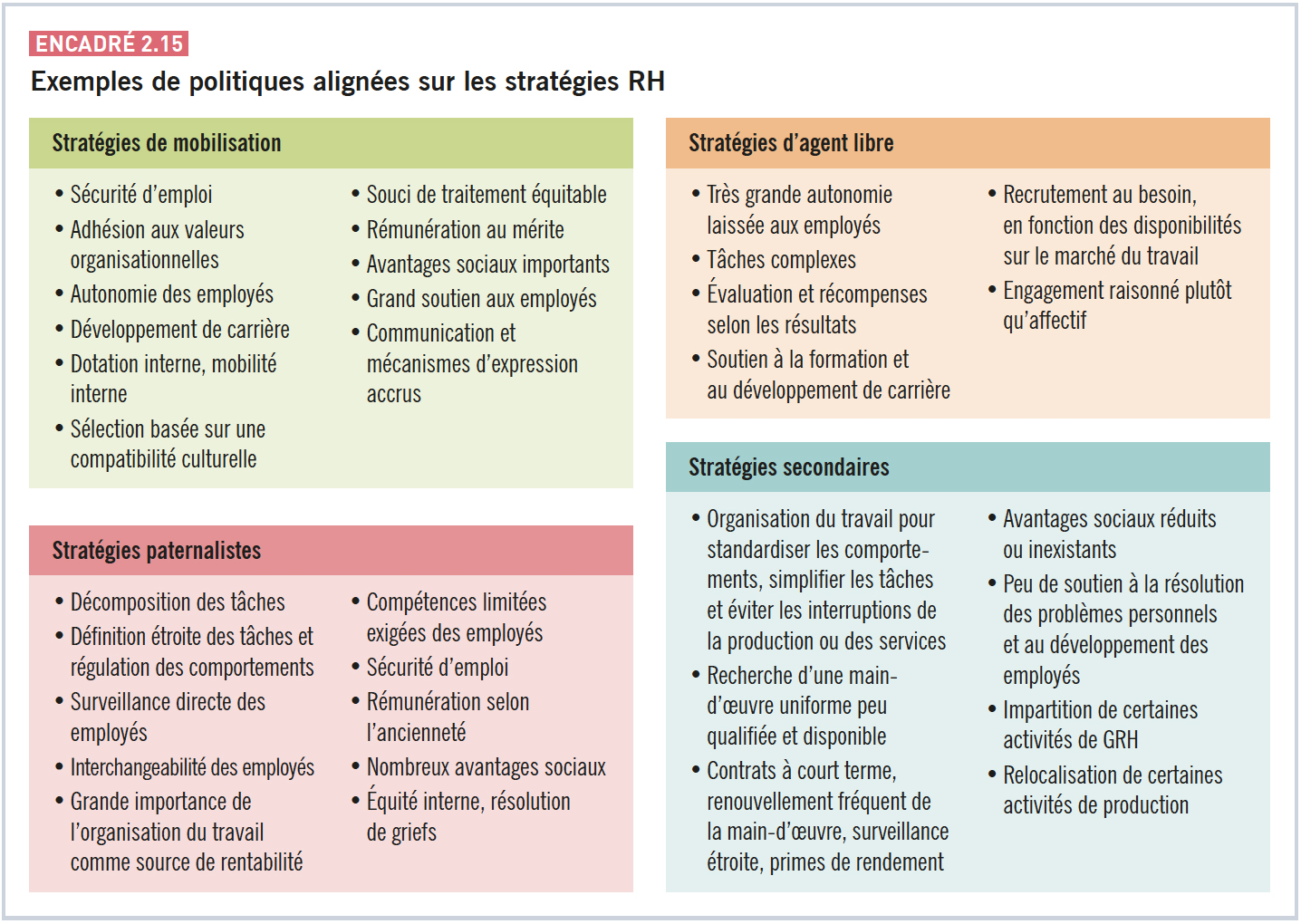 © ERPI, tous droits réservés.
Reproduction sur support papier autorisée aux utilisateurs du manuel.
CHAPITRE 2 LA GESTION STRATÉGIQUE DES RESSOURCES HUMAINES
30
[Speaker Notes: Dupliquez la diapositive pour ajouter d’autres figures]
2.5 Étape II : la mise en œuvre de la stratégie des       ressources humaines
Éléments importants à considérer
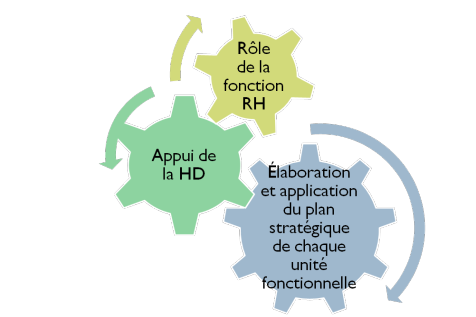 © ERPI, tous droits réservés.
Reproduction sur support papier autorisée aux utilisateurs du manuel.
CHAPITRE 2 LA GESTION STRATÉGIQUE DES RESSOURCES HUMAINES
31
[Speaker Notes: Dupliquez la diapositive pour ajouter d’autres figures]
2.6 Étape III : l’évaluation de la gestion stratégique des ressources humaines
Éléments importants à considérer
Évaluation, 
révision et 
reposition-
nement
Évaluation 
de la GRH
Atteinte des résultats escomptés
Nécessité de réviser le plan d’action
Tableau de bord
Évaluation systématique des activités de GRH
Changements culturels?
Changements dans le style de gestion?
© ERPI, tous droits réservés.
Reproduction sur support papier autorisée aux utilisateurs du manuel.
CHAPITRE 2 LA GESTION STRATÉGIQUE DES RESSOURCES HUMAINES
32
[Speaker Notes: Dupliquez la diapositive pour ajouter d’autres figures]